Jolly Grammar 
5a-19
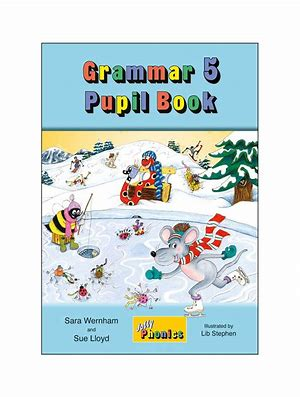 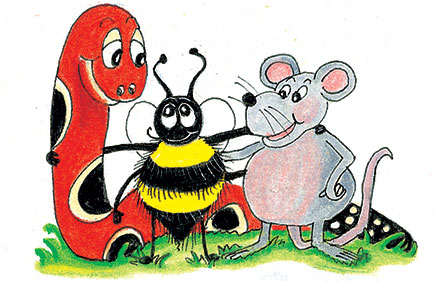 Let’s review
Irregular past participle
tear
 wake
 break
 forget
 wear
 freeze
 steal
 choose
 speak
 swear
tear
 wake
 break
 forget
 wear
 freeze
 steal
 choose
 speak
 swear
tore
torn
tear
 wake
 break
 forget
 wear
 freeze
 steal
 choose
 speak
 swear
tore
 woke
torn
 woken
tear
 wake
 break
 forget
 wear
 freeze
 steal
 choose
 speak
 swear
tore
 woke
 broke
torn
 woken
 broken
tear
 wake
 break
 forget
 wear
 freeze
 steal
 choose
 speak
 swear
tore
 woke
 broke
 forgot
torn
 woken
 broken
 forgotten
tear
 wake
 break
 forget
 wear
 freeze
 steal
 choose
 speak
 swear
tore
 woke
 broke
 forgot
 wore
torn
 woken
 broken
 forgotten
 worn
tear
 wake
 break
 forget
 wear
 freeze
 steal
 choose
 speak
 swear
tore
 woke
 broke
 forgot
 wore
 froze
torn
 woken
 broken
 forgotten
 worn
 frozen
tear
 wake
 break
 forget
 wear
 freeze
 steal
 choose
 speak
 swear
tore
 woke
 broke
 forgot
 wore
 froze
 stole
torn
 woken
 broken
 forgotten
 worn
 frozen
 stolen
tear
 wake
 break
 forget
 wear
 freeze
 steal
 choose
 speak
 swear
tore
 woke
 broke
 forgot
 wore
 froze
 stole
 chose
torn
 woken
 broken
 forgotten
 worn
 frozen
 stolen
 chosen
tear
 wake
 break
 forget
 wear
 freeze
 steal
 choose
 speak
 swear
tore
 woke
 broke
 forgot
 wore
 froze
 stole
 chose
 spoke
torn
 woken
 broken
 forgotten
 worn
 frozen
 stolen
 chosen
 spoken
tear
 wake
 break
 forget
 wear
 freeze
 steal
 choose
 speak
 swear
tore
 woke
 broke
 forgot
 wore
 froze
 stole
 chose
 spoke
 swore
torn
 woken
 broken
 forgotten
 worn
 frozen
 stolen
 chosen
 spoken
 sworn
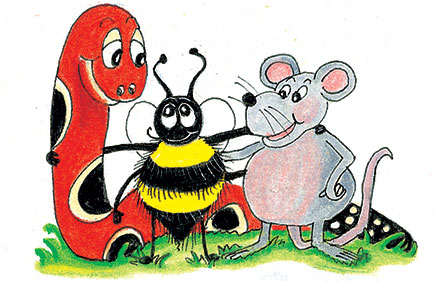 Parsing & Sentence Walls
The strict granny was supervising her lively grandchildren.
Subject


 granny
  
 
 The strict
Verb


 was supervising
Object


 grandchildren


  her lively
Let’s review
prefixes.
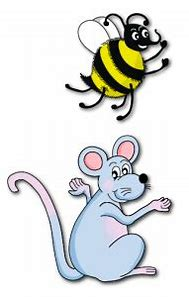 unafraid
unafraid
 unpleasant
unafraid
 unpleasant
 unpopular
unafraid
 unpleasant
 unpopular

 displease
unafraid
 unpleasant
 unpopular

 displease
 discomfort
unafraid
 unpleasant
 unpopular

 displease
 discomfort
 disapprove
Spelling Point
<super->
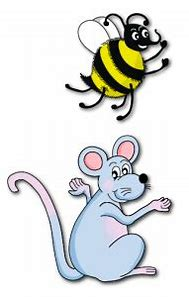 superman

 supermarket
Spelling List
<super->
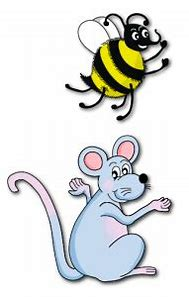 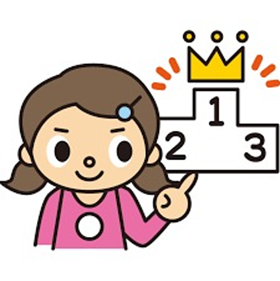 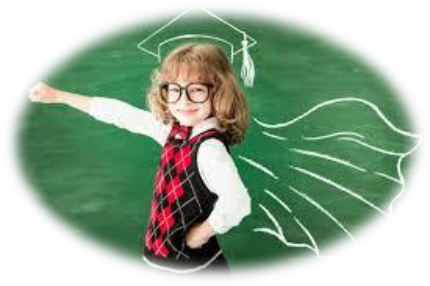 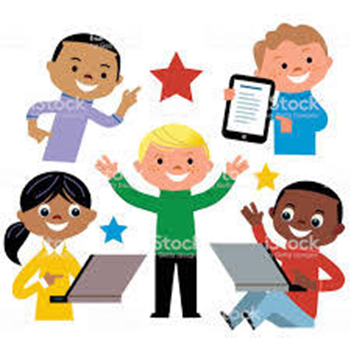 super        superb       superstar
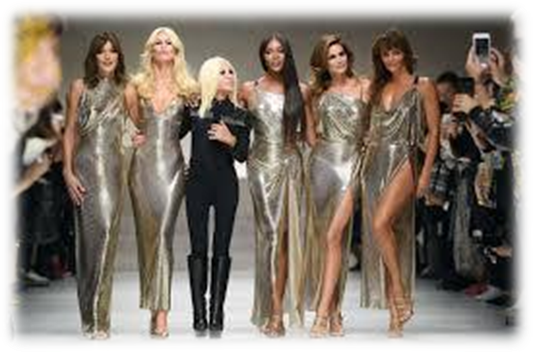 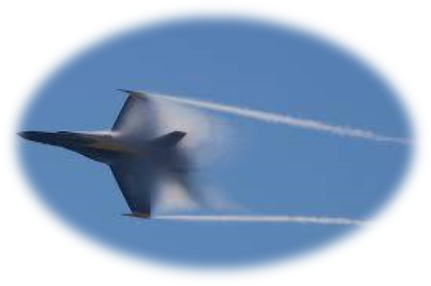 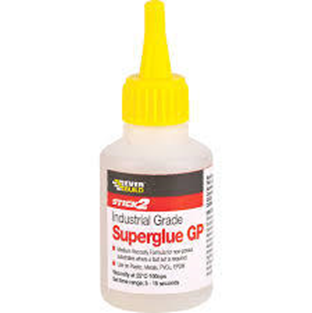 supersonic    superglue     supermodel
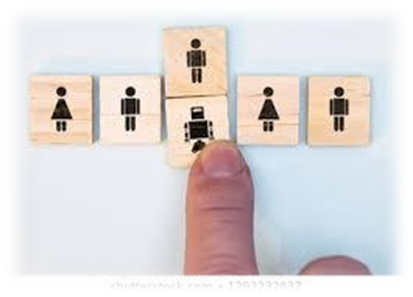 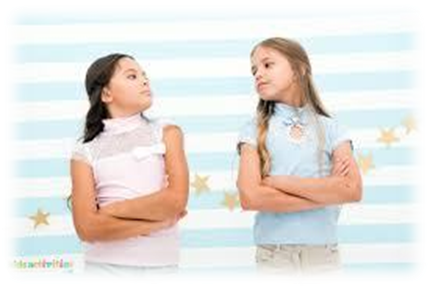 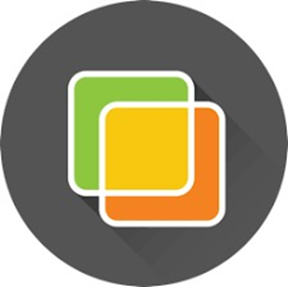 superior          supersede        superimpose
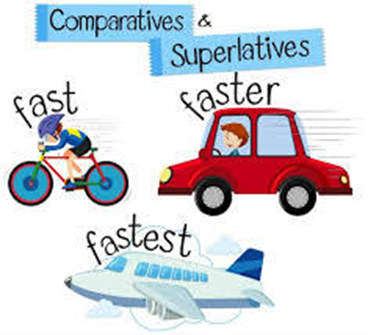 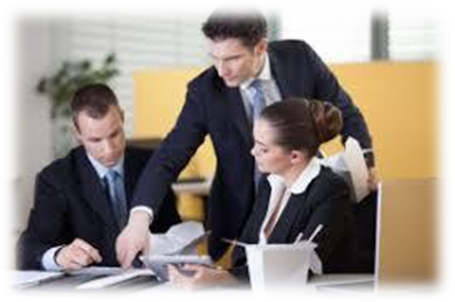 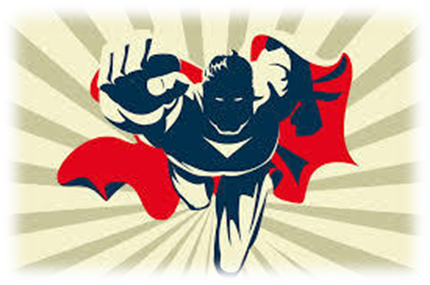 superpower       supervise         superlative
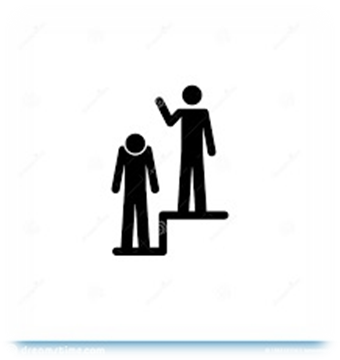 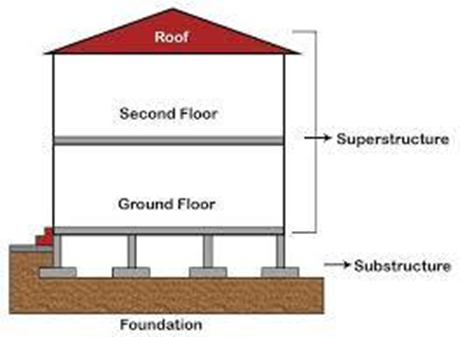 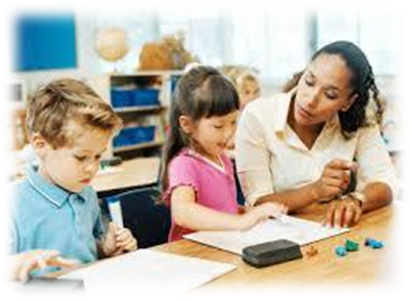 superiority      superstructure         supervision
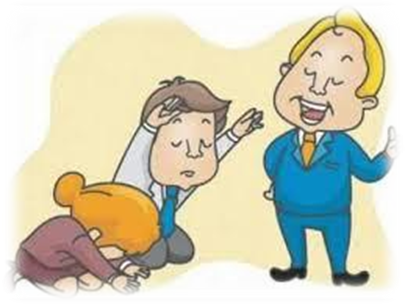 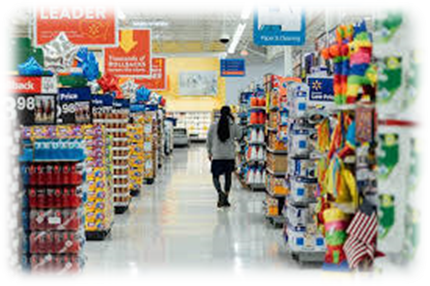 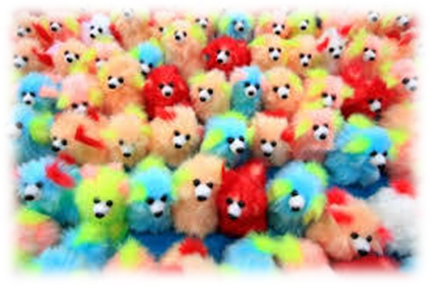 supercilious       supermarket      superfluous
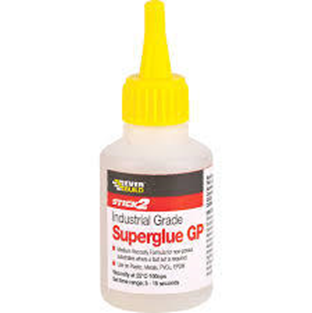 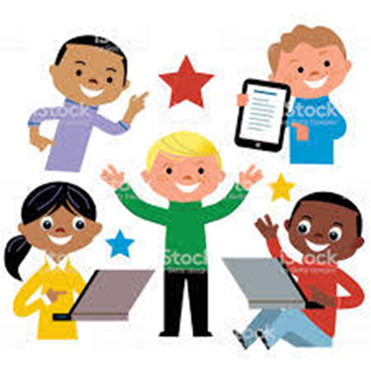 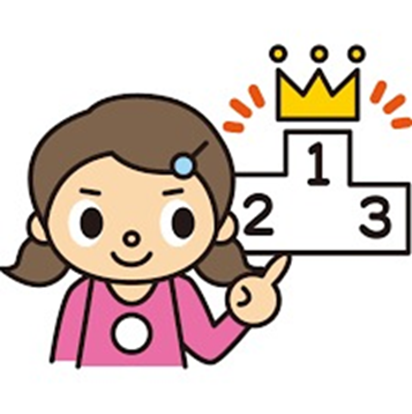 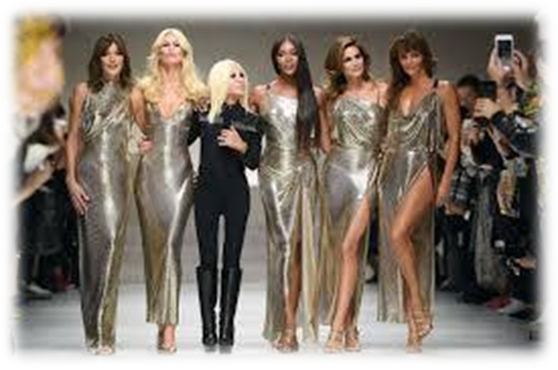 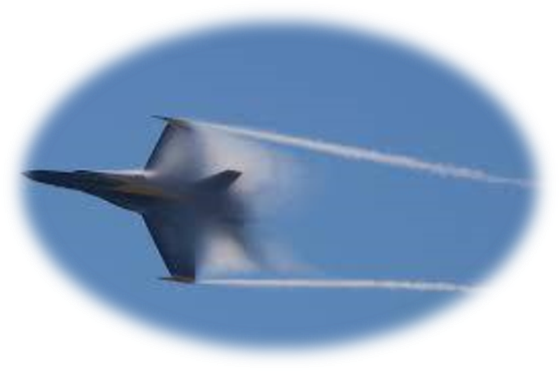 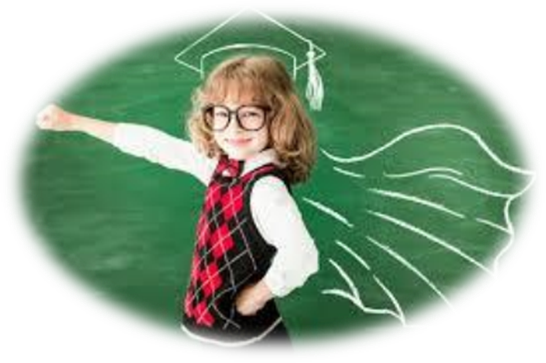 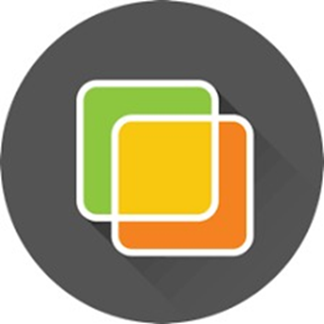 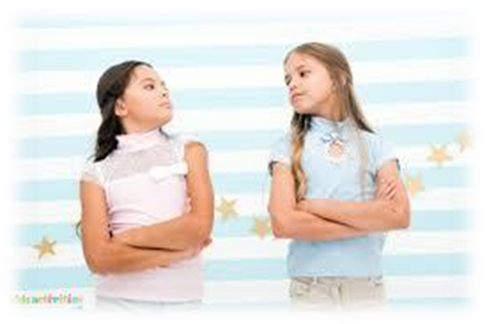 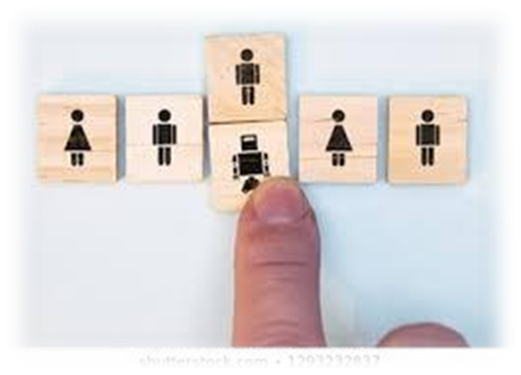 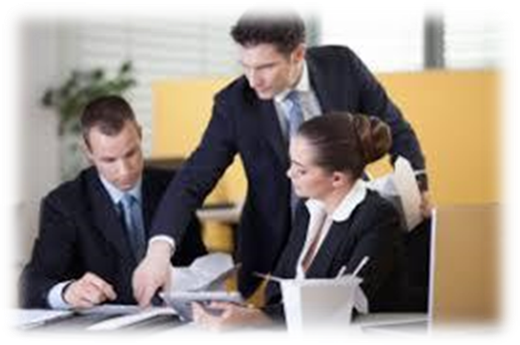 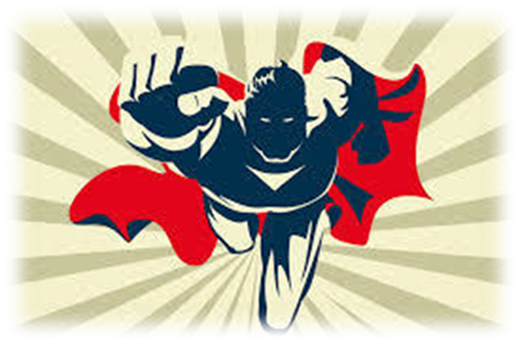 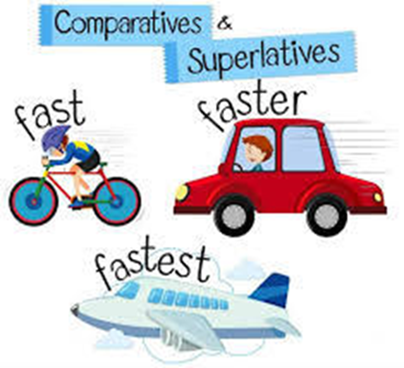 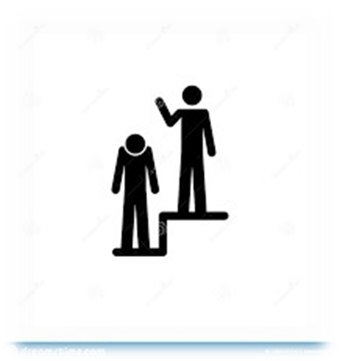 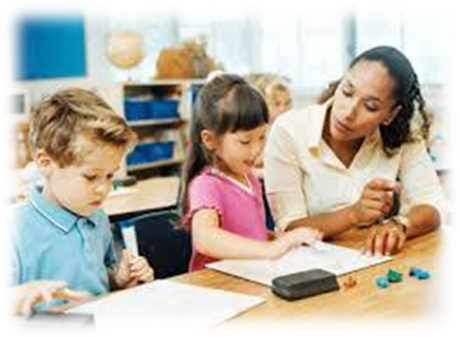 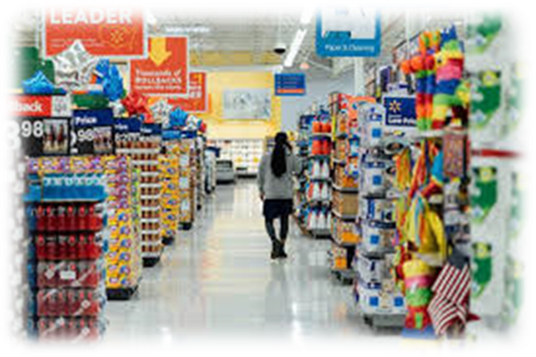 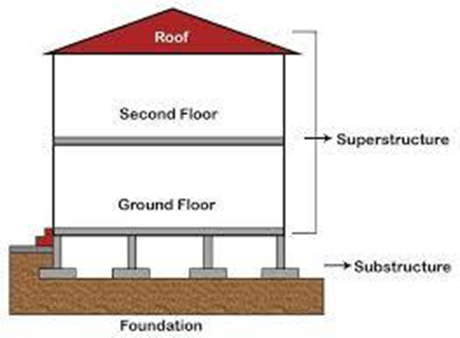 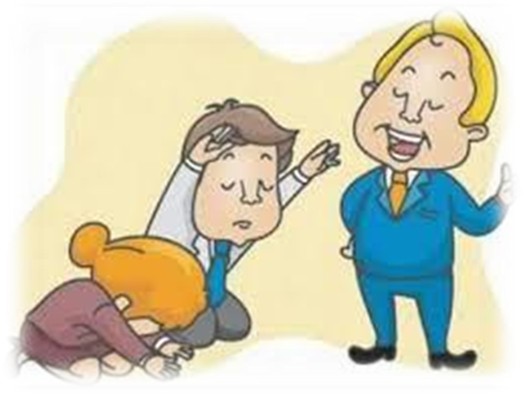 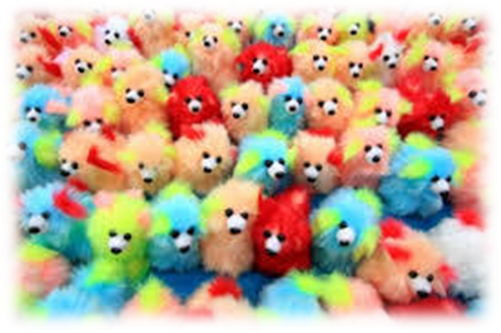 Activity Page:
Spelling
<super->
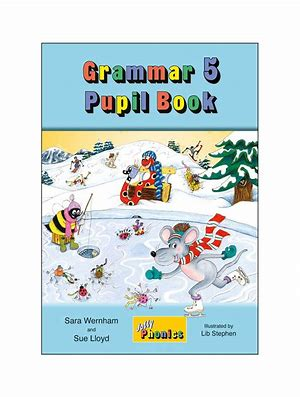 Dictation
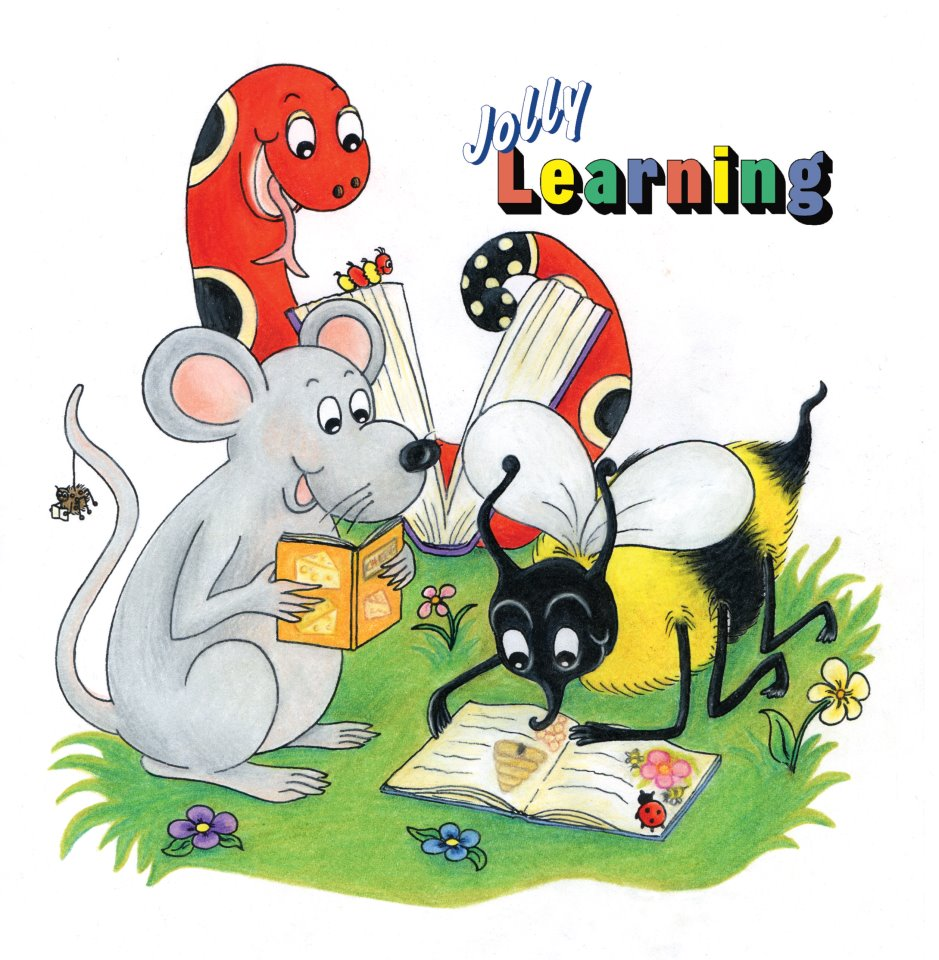 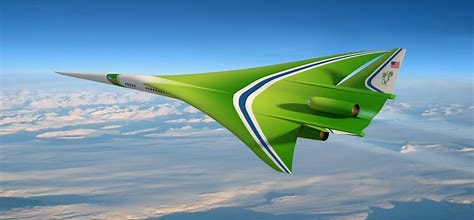 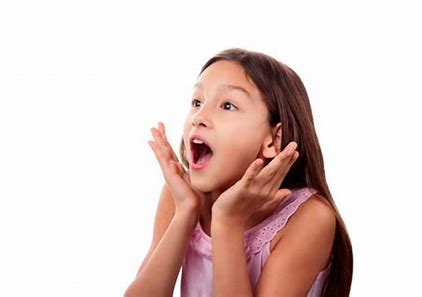 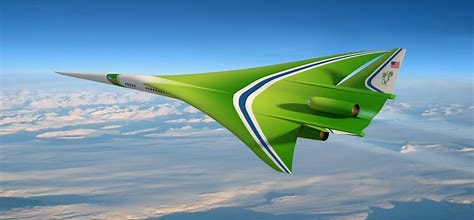 “Is it a supersonic plane？” asked the girl.
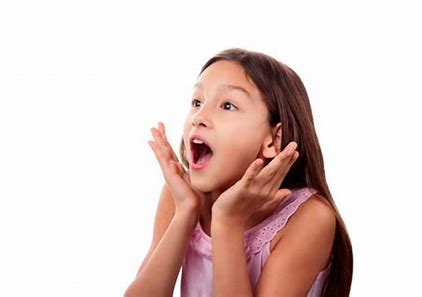 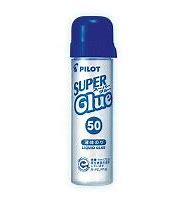 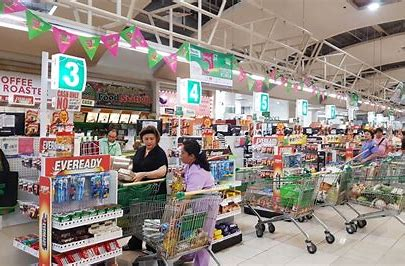 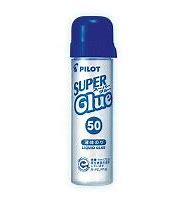 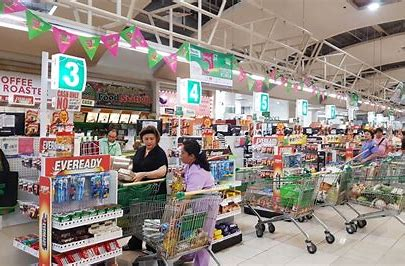 I bought some superglue at the supermarket.
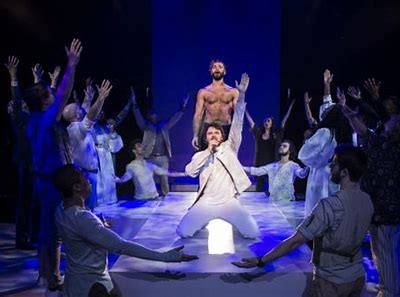 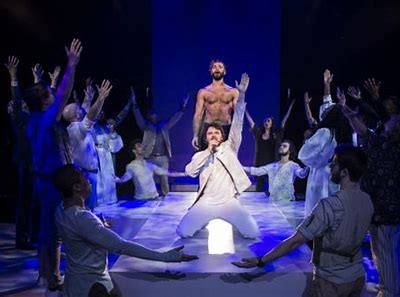 The superstar gave a superb performance.
Thank you. 

See you 
next time!
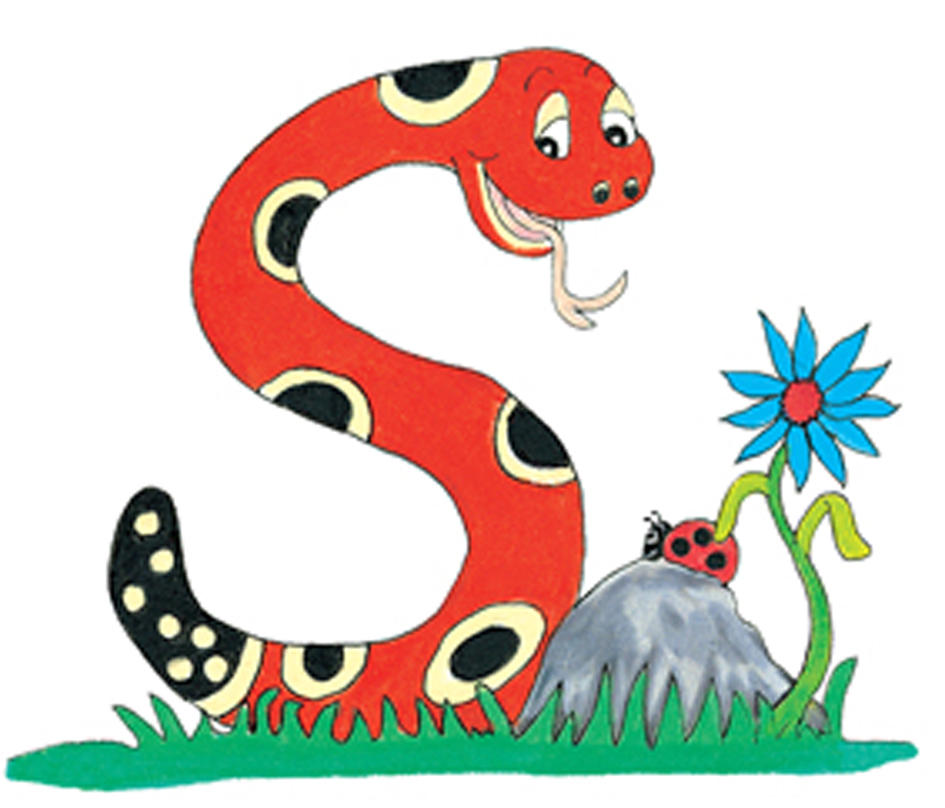